1
Joint Face Detection and Alignment using Multi-task Cascaded Convolutional Networks
2
Introduction
Face detection and alignment are essential to many applications such as face recognition, facial expression recognition, age identification, and so on.
Automatically output the position for each face in the given image.
Cascaded framework that includes three-stage multi-task deep convolutional networks.
3
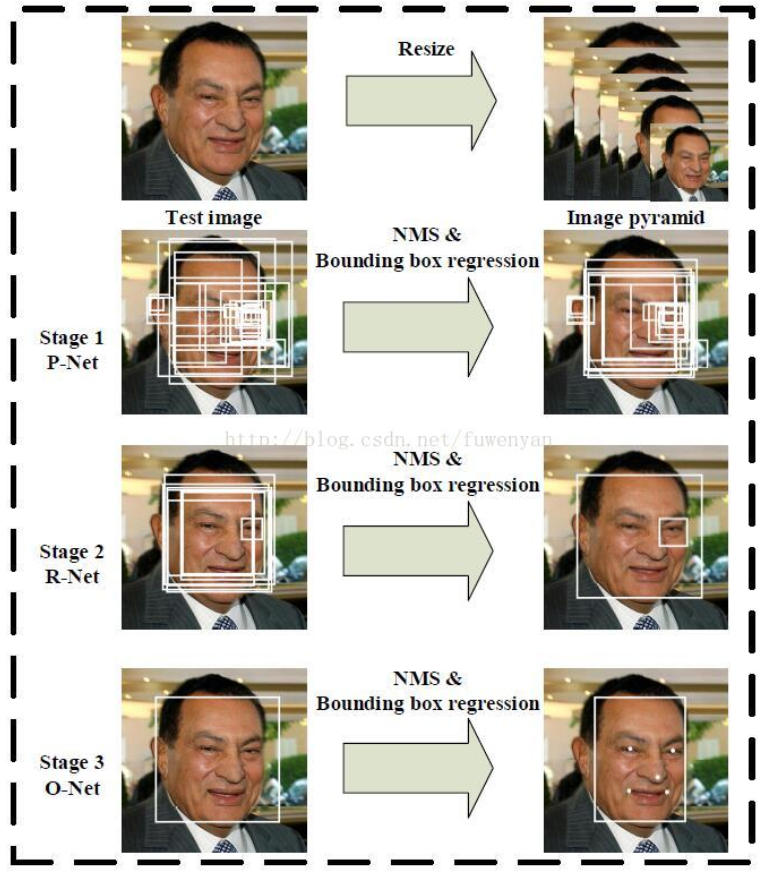 Fig1: flowchart
4
Given an image, we initially resize it to different scales to build an image pyramid
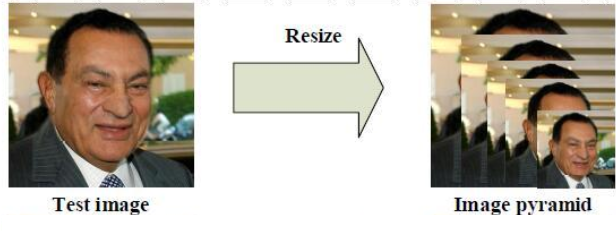 Stage1:Proposal Network(P-net)
5
Obtain the candidate facial windows and their bounding box regression vectors.
Stage1:Proposal Network(P-net)
6
Face classification
Stage1:Proposal Network(P-net)
7
Bounding box regression
Stage1:Proposal Network(P-net)
8
Facial landmark location
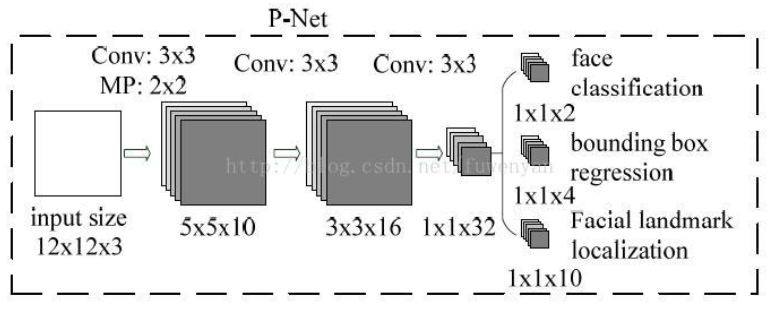 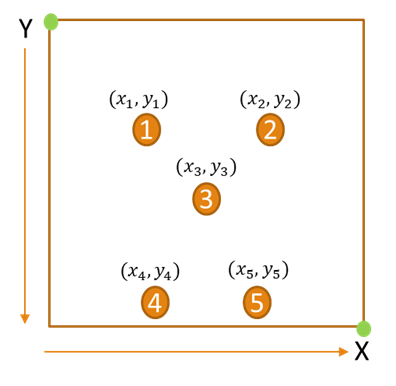 P-net detection result
9
Candidates are calibrated based on the estimated bounding box regression vectors. 
Employ non-maximum suppression (NMS) to merge highly overlapped candidates.
Stage2:Refinement Network(R-net)
10
R-net detection result
11
All candidates are fed to another CNN(R-Net),which further rejects a large number of false candidates, performs calibration with bounding box regression, and conducts NMS.
Stage3:Output Network (O-Net)
12
This stage is similar to the second stage, but in this stage we aim to identify face regions with more supervision.
 The network will output five facial landmarks’ positions.
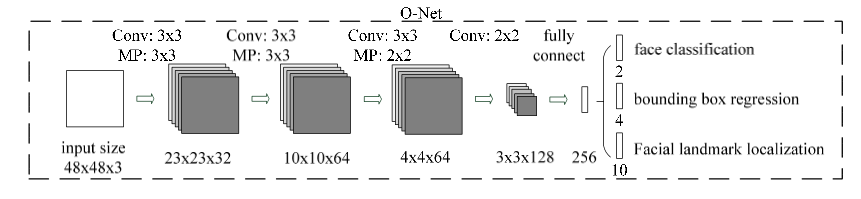 O-net detection result
13
The network will output five facial landmarks’ positions.
Flowchart
14
Training
15
Face classification: cross-entropy loss
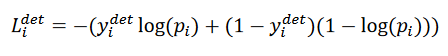 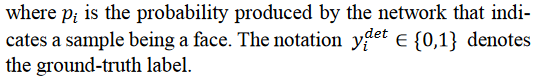 Training
16
Bounding box regression: Euclidean loss
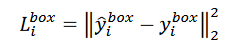 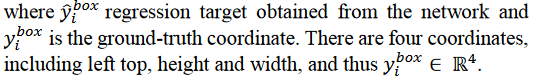 Training
17
Facial landmark localization: Euclidean loss
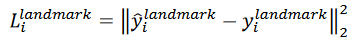 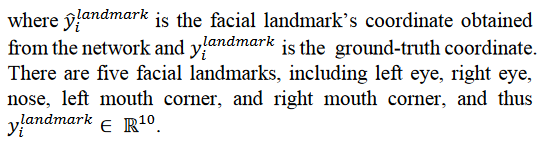 Training Data
18
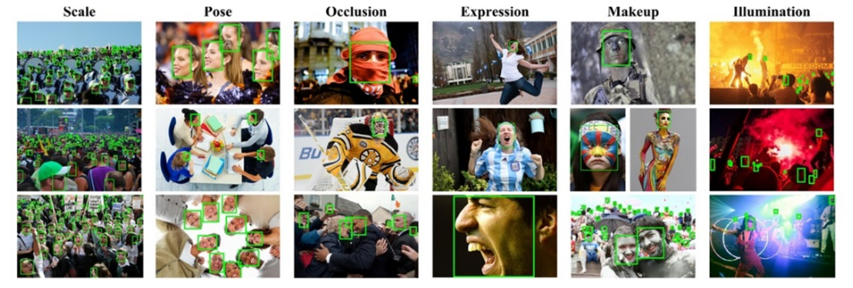 Experiments
19
Training Data
Negatives: Regions that the Intersection-over-Union (IoU) ratio less than 0.4 to any ground-truth faces
Positives: IoU above 0.65 to a ground truth face
Part faces: IoU between 0.4 and 0.65 to a ground truth face
Landmark faces: faces labeled 5 landmarks’ positions
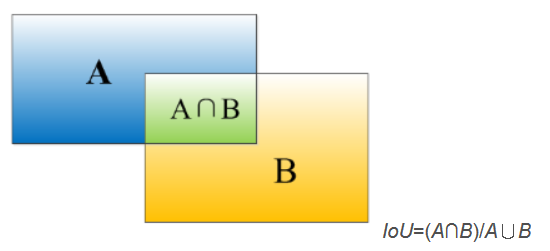 20
Experiments
Training Data
Negatives and positives are used for face classification tasks
Positives and part faces are used for bounding box regression
landmark faces are used for facial landmark localization
Experiments
21
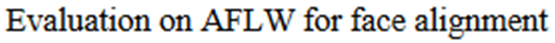 Oscar
22
Result
23
Conclusion
24
Framework adopts a cascaded structure with three stages of carefully designed deep convolutional networks that predict face and landmark location in a coarse-to-fine manner.
Given the cascade structure, proposed method can achieve very fast speed in joint face detection and alignment.
Reference
25
[1] Zhang, K., Zhang, Z., Li, Z., & Qiao, Y. (2016). Joint face detection and alignment using multitask cascaded convolutional networks. IEEE Signal Processing Letters, 23(10), 1499-1503.